ДисциплінаІнформаційні технології навчання
Ситніцька Марина Вікторівна, викладач вищої категорії, викладач-методист (e-mail: epfk.sytnitskaja@gmail.com).
Мета викладання навчальної дисципліни
Забезпечення теоретичної і практичної підготовки студентів до організації різних форм роботи з дітьми з використанням інформаційних технологій навчання
Завдання вивчення навчальної дисципліни
– ознайомлення студентів із теоретичними основами та науковими розвідками проблеми впровадження інформаційних технологій навчання в ЗЗСО; 
– вивчення студентами особливостей комп’ютерно-ігрового середовища ЗЗСО; 
– набуття практичних навичок використання онлайн-ресурсів для створення навчального контенту; 
– вивчення особливостей методичного забезпечення формування цифрової компетентності здобувачів освіти
Структура курсу
Кількість лекцій – 7
Кількість лабораторних занять – 15
Індивідуальне домашнє завдання
Форма контролю – залік
Система накопичення балів
Місце інформаційних технологій навчання в освітньому процесі ЗЗСО
Питання для розгляду
Поняття технологій та інформаційних технологій навчання
Етапи розвитку інформаційних технологій 
Комп’ютер як інтелектуальне знаряддя
Мультимедійні технології в освітньому процесі
Інформаційний простір та інформаційне середовище закладу дошкільної освіти як результат інтеграції інформаційних технологій в освітній процес
ХХІ століття – характеризується наявністю інформаційного суспільства, головною рисою якого є перетворення інформації в один із головних виробничих ресурсів
професійна підготовка майбутніх педагогів, їхня інформаційна культура та професійна готовність до використання інформаційних технологій вимагають особливої уваги та виступають гарантією впровадження інформаційно-комунікаційних технологій в усі сфери діяльності суспільства.
Завдання інформатизації освіти
Підвищення якості підготовки фахівців на основі використання у освітньому процесі інформаційних технологій. 
Упровадження активних методів навчання, підвищення творчої та інтелектуальної складової. 
Інтеграція різноманітних видів навчальної діяльності. 
Адаптація технологій навчання до індивідуальних особливостей студентів.
Розробка нових технологій навчання, що сприяють активації пізнавальної діяльності всіх, хто навчається, підвищують мотивацію на основі засобів і методів інформаційно-комунікаційних технологій до їх використання у професійній діяльності.
Забезпечення неперервності і наступності в навчанні.
Розробка навчальних матеріалів для дистанційного навчання.
Удосконалення програмно-методичного забезпечення навчального процесу.
Упровадження інформаційних технологій у процес спеціальної професійної діяльності фахівців різних профілів
Компетентності вчителя початкових класів відповідно до професійного стандарту за професією "Вчитель початкових класів закладу загальної середньої освіти"
До переліку професійних компетентностей увійшли: 
мовно-комунікативна;
предметно-методична;
інформаційно-цифрова;
психологічна;
емоційно-етична;
педагогічне партнерство;
інклюзивна;
здоров’язбережувальна;
проєктувальна;
прогностична;
організаційна;
оцінювально-аналітична;
інноваційна;
рефлексивна;
здатність до навчання впродовж життя.
ДЕРЖАВНИЙ СТАНДАРТ початкової освіти
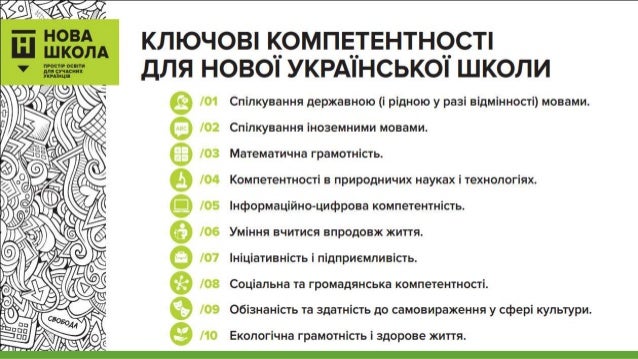 ДЕРЖАВНИЙ СТАНДАРТ початкової освіти
До ключових компетентностей належать:
інформаційно-комунікаційна компетентність, що передбачає опанування основою цифрової грамотності для розвитку і спілкування, здатність безпечного та етичного використання засобів інформаційно-комунікаційної компетентності у навчанні та інших життєвих ситуаціях;
Технологія
(грецьк. «techne» – мистецтво, майстерність + «logos» – поняття, вчення)                    Технологія – науково й/або практично обґрунтована система діяльності, застосовувана людиною з метою перетворення навколишнього середовища, виробництва матеріальних або духовних цінностей.          Технологія – це система запропонованих наукою алгоритмів, способів, засобів вирішення поставлених завдань.
Структурні елементи технології як системи

цілі навчання;
психологічна закономірність засвоєння матеріалу;
способи діяльності вчителя;
способи діяльності учнів;
ступінь досягнення мети навчання.
Технології навчання
Пояснювально-ілюстративна
Проблемна
Модульно-рейтингова
Програмована
Технологія навчання як дослідження
Групова
Розвивальна
Диференційована
Технологія формування творчої особистості
Нові інформаційні технології
Етапи розвитку інформаційних технологій
Інформаційна технологія – сукупність засобів, методів і прийомів збирання, зберігання, опрацювання, подання та передавання повідомлень, що розширює знання людей та розвиває їхні можливості щодо управління технічними та соціальними процесами.
Складові інформаційної технології
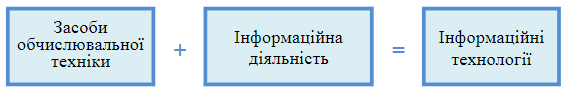 Засоби інформаційних технологій – це програмно-апаратні засоби і пристрої, що функціонують на базі обчислювальної техніки, а також сучасні засоби і системи інформаційного обміну, що забезпечують операції збирання, накопичення, збереження, обробки, передачі інформації.
Інформаційні технології навчання
Інформаційні технології навчання – це методологія і технологія освітнього процесу з використанням новітніх електронних засобів навчання в першу чергу електронно обчислювальних машин (комп’ютерів). 
Основною метою сучасних інформаційних технологій навчання є підготовка учнів до повноцінної життєдіяльності в умовах інформаційного суспільства.
Інформаційні технології в процесі навчання дозволяють
Активізувати пізнавальну діяльність учнів.
Забезпечити позитивну мотивацію навчання.
Проводити уроки на високому естетичному і емоційному рівні.
Забезпечити високий ступінь диференціації навчання (майже індивідуалізацію). 
Збільшити обсяг виконуваної роботи на уроці в 1,5 – 2 рази.
Удосконалити контроль знань.
Раціонально організувати освітній процес, підвищити ефективність уроку. 
Формувати навички пошуково-дослідницької діяльності.
Забезпечити доступ до різних довідкових систем, електронних бібліотек, інших інформаційних ресурсів.
Основні шляхів застосування інформаційних технологій в освіті
Створення інформаційних середовищ навчальних закладів;
Створення педагогічних програмних засобів (ППЗ);
Застосування інформаційно-комунікаційних технологій під час здійснення проективного і дослідницького навчання; 
 Застосування мультимедійних засобів навчання;
Розробка дистанційних курсів;
Застосування інформаційних технологій в управлінні навчальним закладом; Використання засобів Інтернет з метою пошуку інформації, розробки програмно-методичного забезпечення навчальних закладів, професійного і психологічного консультування; 
Створення Web-сайтів навчальних закладів;
Здійсненні профорієнтаційної роботи в закладах освіти;
Розробка і використання контролюючих програмних продуктів;
Створення електронних бібліотек, медіатек тощо.
Етапи розвитку інформаційних технологій
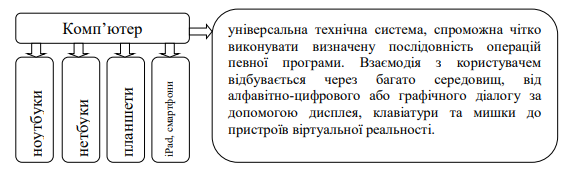